College of Science | Department Name
Headline or title of event or name
Subhead: Short description or secondary title of event
Monday, april 24 | 7 p.m.
The lasells stewart center
Website link
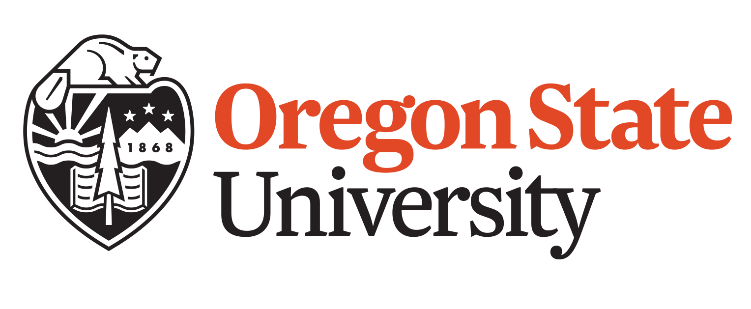 Accommodations for disabilities may be made by contacting 541-737-XXXX or email@oregonstate.edu.